CONSUMO, AHORRO E INVERSIÓN
LOS CAMBIOS EN LA REALIDAD ECONÓMICA DEL PAÍS
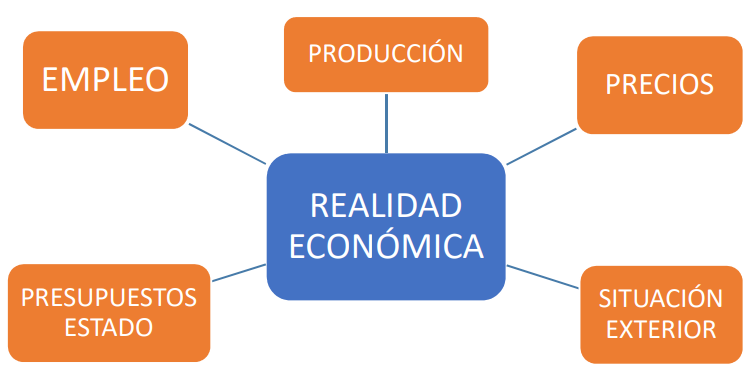 Fuerzas internas del Me
Perturbaciones externas
Políticas gubernamentales
¿por qué hay cambios en la realidad económica del país?
Consumo Privado
es el gasto de las familias en bienes y servicios en un periodo. Incluye bienes duraderos (muebles, coches, electrodomésticos, etc.) perecederos (comida, ropa, etc.) y servicios (transporte, educación, sanidad). No incluye la compra de vivienda, que se considera gasto de inversión
La renta disponible de las familias
La Riqueza
Los tipos de interés y las facilidades para obtener créditos
Las expectativas sobre las condiciones futuras
Consumo (C)
Depende de la renta disponible, (YD), (la renta que resta una vez los consumidores han pagado las tasas y recibido las transferencias del gobierno.)
Una representación más específica de la función de consumo es la relación lineal:
c1 se llama la propensión marginal a consumir. Porcentaje de la renta disponible que se destina al consumo. 

			siendo 1>PMC>0

 	     c0 es el consumo autónomo.
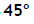 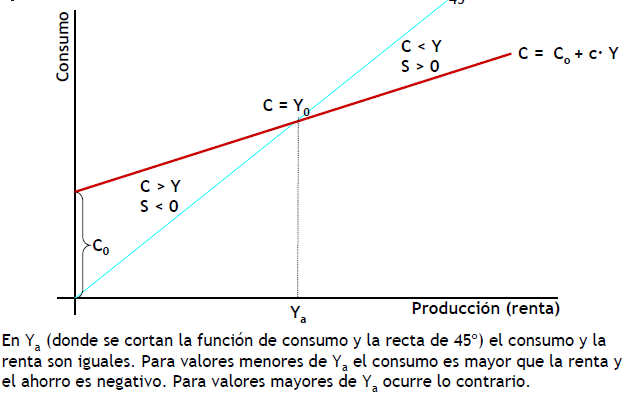 Ahorro
EL AHORRO es la parte de la renta disponible de las familias que no se consume. Por tanto, el consumo más el ahorro será igual a la renta disponible
Como protección
Para conseguir una mayor renta
Para hacer grandes compras
Factores para ahorrar
El ahorro dependerá de los siguientes factores: 
1. La renta disponible. 
2. La seguridad social. 
3. El tipo de interés.
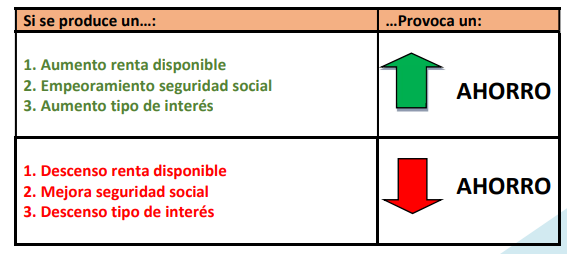 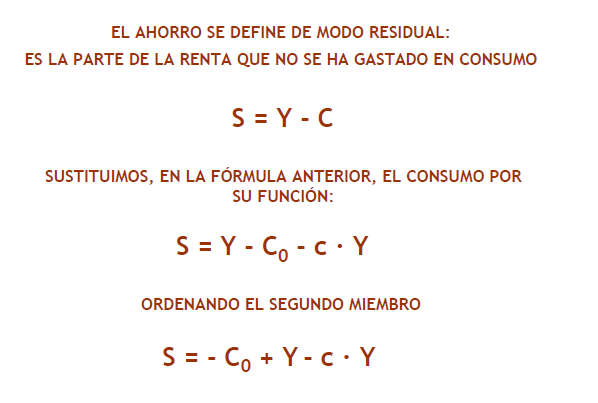 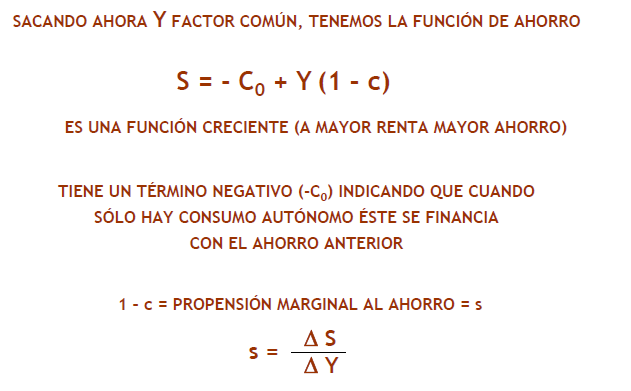 La función ahorro
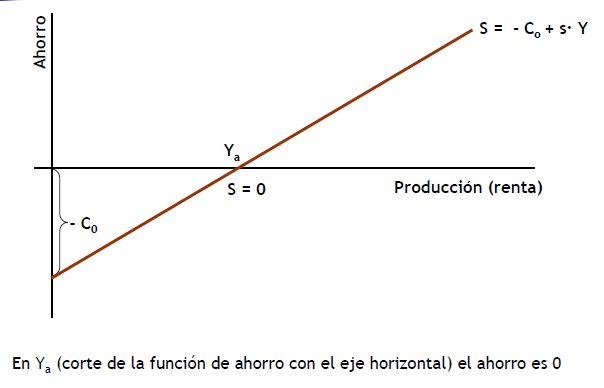 Inversión
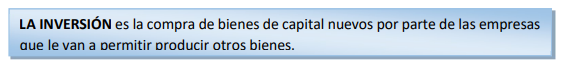 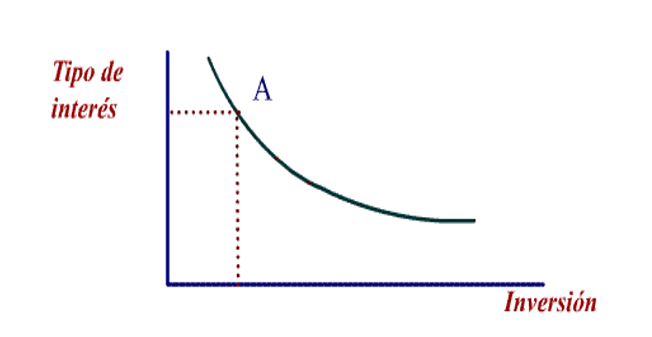 ¿De qué factores depende la inversión?
1. El tipo de interés. 
2. De la capacidad realmente utilizada.
3. Las expectativas futuras: la confianza
4. Los impuestos
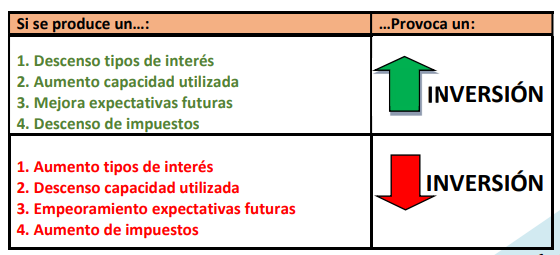 ¿Por qué la inversión es tan importante?:
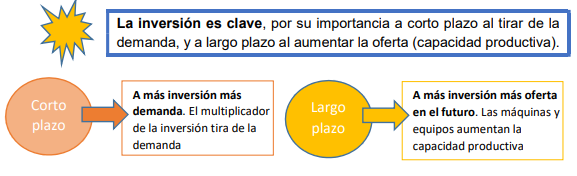 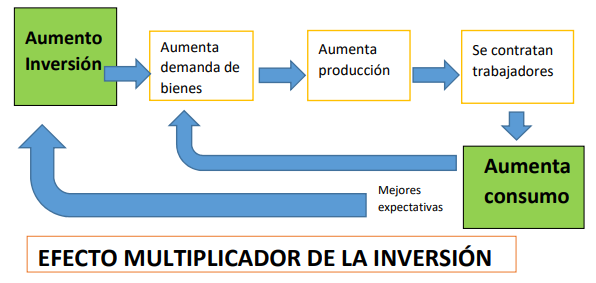 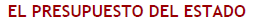 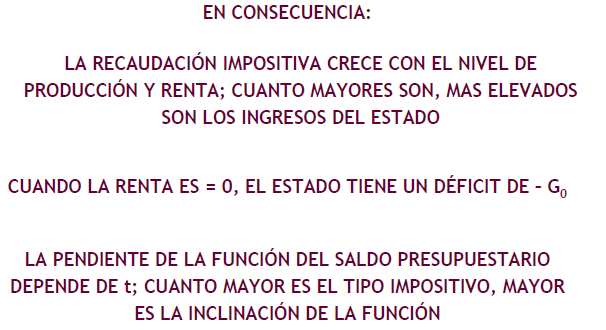 El ahorro y la inversión en la contabilidad nacional
Por tanto:
Superávit presupuestario (o público): exceso de ingresos fiscales sobre el gasto público (ahorro público positivo).

Déficit presupuestario (o público): cantidad que le falta a los ingresos procedentes de los impuestos para poder cubrir el total del gasto público (ahorro público negativo).
Balanza comercial
Las razones por las que existen estas diferencias que provocan la especialización entre países y hacen que surja el comercio internacional son las siguientes. 
Diferencias en clima.
Diferencias en los factores productivos. 
Diferencias en tecnología y en capital humano
Diferencias en gustos.
Posibilidad de ampliar mercados y reducir costes (economías de escala)
La ventaja comparativa
LA VENTAJA ABSOLUTA y comparativa
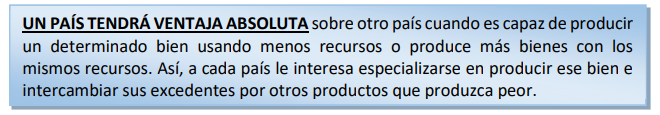 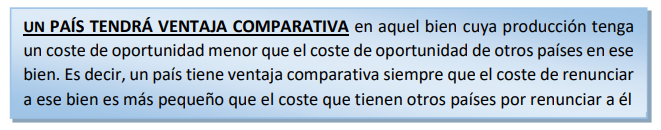 En qué soy mejor?
Balanza comercial: es la que establece que un país debe especializarse en la producción y exportación de bienes que puede producir a un costo relativamente más bajo y debe importar aquellas otras en las que es un producto con costos relativamente más elevados
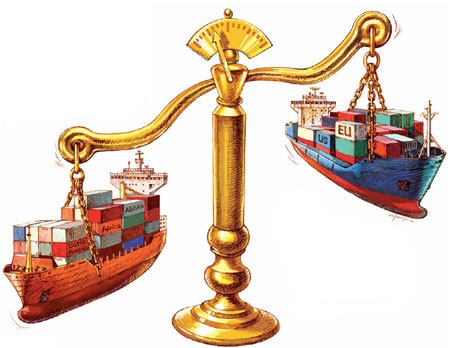 ó de exportaciones netas,  es la diferencia entre el valor monetario de las exportaciones e importaciones en la economía de un país durante un determinado período, medidos en la moneda de esa economía.
¿Qué es?
Se utiliza para ayudar a los economistas y analistas entender la fuerza de la economía de un país en relación con otros países. Un país con un gran déficit comercial es deudor en préstamos para comprar bienes y servicios y un país con un gran superávit comercial está prestando dinero al déficit de otros países.
¿Por qué es importante?
EL DEBATE LIBRECAMBISMO-PROTECCIONISMO
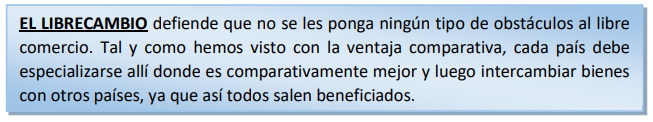 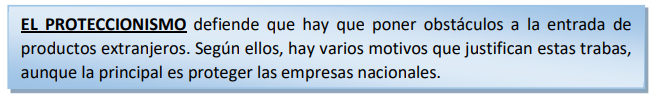 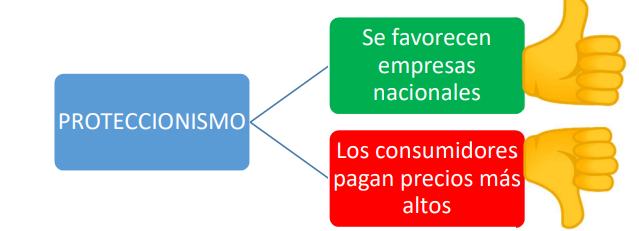 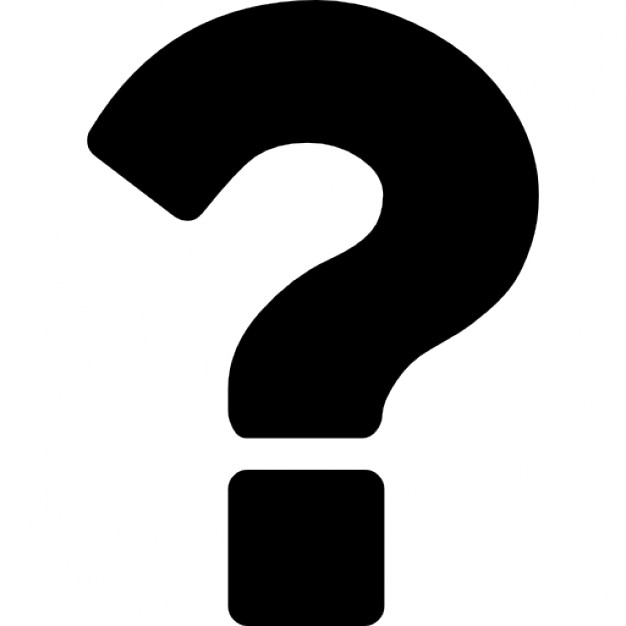 ¿POR QUÉ EXPORTAR?
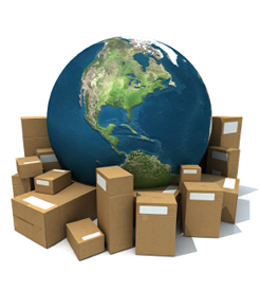 •Diversificar productos y mercados para afrontar la competencia internacional y la situación de la economía nacional.
•Ganar competitividad mediante la adquisición de tecnología, know how y capacidad gerencial obtenida en el mercado.
Es muy importante tener claras las razones por las cuales se inicia un proceso de exportación. Entre las razones es posible encontrar las siguientes: diversificar mercados y no depender exclusivamente de la economía local, adquirir experiencia y alianzas con empresas extranjeras, o también la búsqueda de ventas en mayor volumen.
•Hacer alianzas estratégicas con empresas extranjeras para reducir costos, mejorar la eficiencia y diversificar productos.
•Disminuir el riesgo de estar en un solo mercado.
•Vender mayores volúmenes para utilizar la capacidad productiva de la empresa y hacer economías de escala.
•Aprovechar ventajas comparativas y las oportunidades de mercados ampliados a través de acuerdos preferenciales.
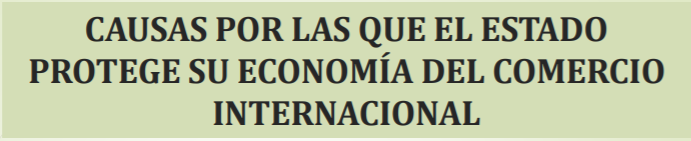 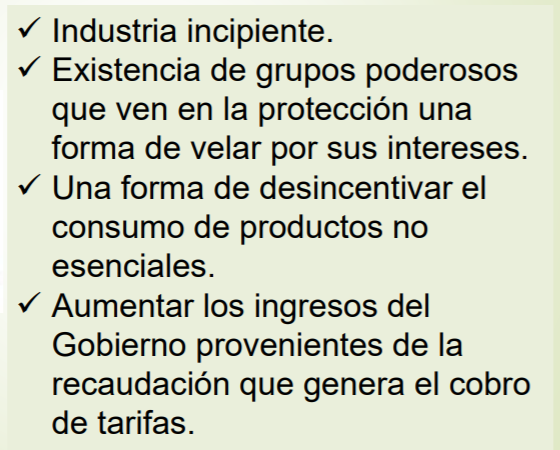 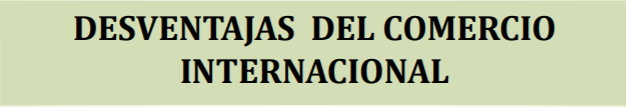 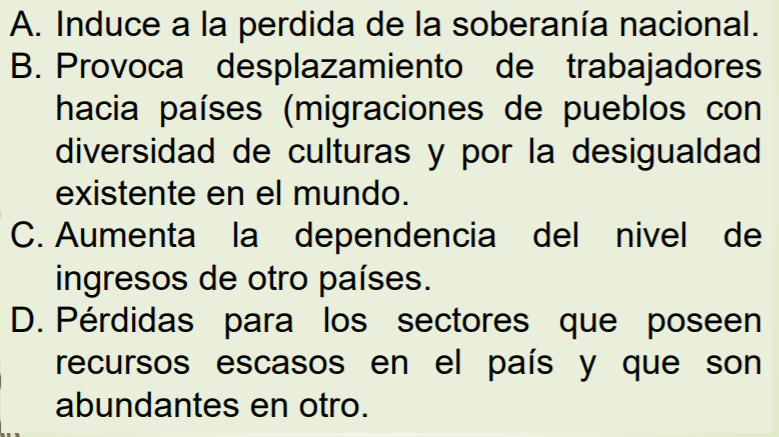 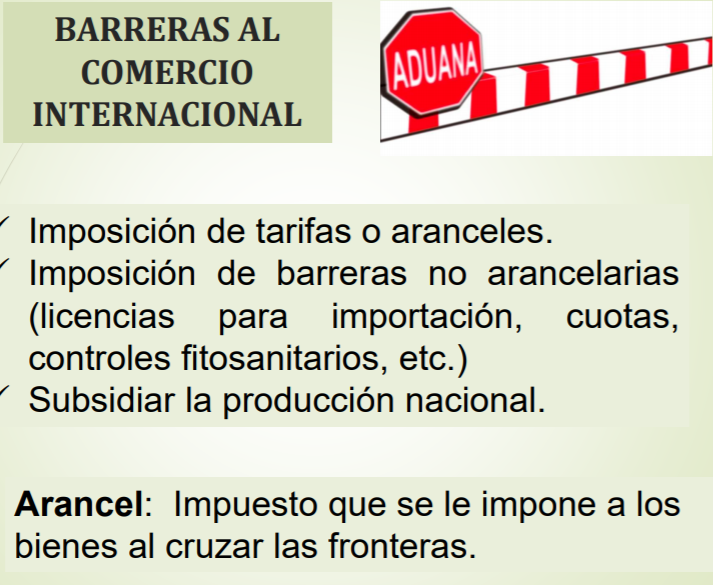 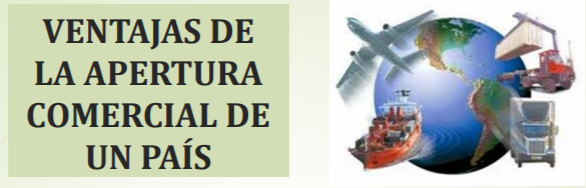 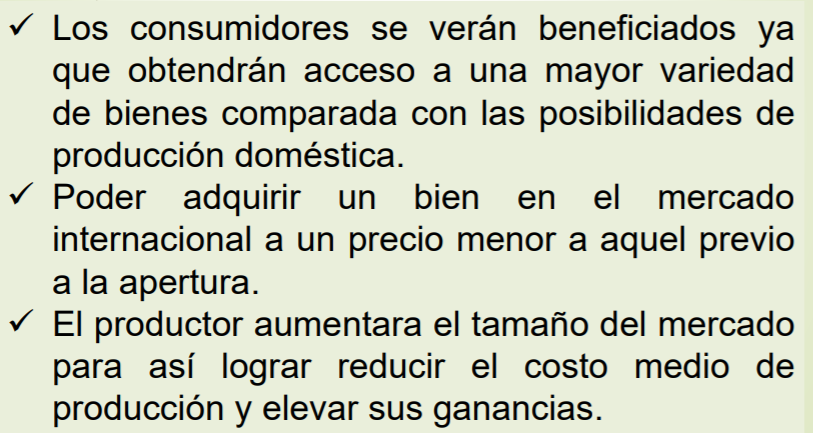 Mercado cambiario
La moneda o conjunto de monedas utilizadas para los pagos internacionales se denominan divisas
El precio surge de la interacción entre la oferta y la demanda de divisas y se denomina tipo de cambio
TIPOS DE CAMBIO:
Indirecto o cotización:  cantidad de dinero local con lo que se puede comprar una unidad de moneda extranjera
Directo cantidad de moneda extranjera que se puede comprar con una unidad de moneda nacional
Mercado Cambiario libre o regulado
Tipo de cambio efectivo es el tipo de cambio que tiene significación económica diferente para exportadores e importadores
Paridad cambiaria es un tipo de cambio teórico que surge de considerar las variaciones en el nivel general de precios de exportación y en el de importación
Tipo de cambio efectivo para exportación, es decir cuánto recibe de dinero argentino por un U$s de exportación.
Tipo de cambio efectivo para importación, es decir cuánto realmente le cuesta en dinero argentino por un U$s de importación
Balance de pagos
Contempla además de la balanza comercial los movimientos de capitales como indicando qué tiene un país en su posición acreedora y deudora respecto del resto del mundo
EL BALANCE DE PAGOS consiste en un sistema contable de registros de operaciones económicas internacionales conformado por la CUENTA CORRIENTE en la que se indican las operaciones comerciales o sea la balanza comercial y la CUENTA DE CAPITAL que registra los cambios en la situación de activos y pasivos del país con el resto del mundo estos emergen de operaciones crediticias internacionales y del flujo de divisas como contraparte de las operaciones comerciales y los movimientos de capital
LA DESIGUALDAD EN LA DISTRIBUCIÓN DE LA RENTA
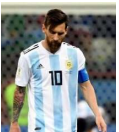 El mercado reparte la renta según
 La contribución a la producción. Aquellas personas que produzcan más cantidad de bienes o servicios y de más valor recibirán una mayor renta.
 Si quieres ganar más dinero, tienes que ser productivo.


2. La escasez que tengan las personas como trabajadores. Un reponedor de un supermercado no gana mucho dinero porque ese trabajo lo puede hacer prácticamente cualquiera. Un programador de la empresa Google va ganar mucho más dinero, no sólo porque contribuya mucho a la producción y haga ganar mucho dinero a Google, sino porque pocas personas pueden hacer eso.
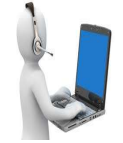 El mercado excluye a determinadas personas
Hay tres grupos de personas que son excluidas por el mercado. 
a. Aquellos que no pueden trabajar.
b. Los que no encuentran trabajo en general o relacionado con su cualificación.
 c. Aquellos cuyo trabajo no recibe ingresos.

 El mercado falla cuando no asegura una renta a estos tres grupos de personas.
La desigualdad de oportunidades
Hay tres factores que pueden determinar que unos ganen más dinero que otros y que no tienen nada que ver con el esfuerzo. 
A. La herencia. 
B. La capacidad. 
C. La suerte.
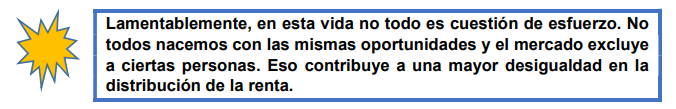 ¿Qué es la equidad?
¿Cómo conseguimos la equidad?
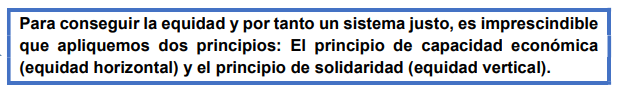 Equidad horizontal (utilizamos el principio de capacidad económica). Quiere decir que aquellos que ganen lo mismo, es decir, que tengan la misma capacidad económica, deben pagar lo mismo. Esto es justicia social. Por eso los ciudadanos pagamos impuestos según nuestra capacidad económica. La capacidad económica de una persona depende de sus ingresos (renta), de su riqueza (patrimonio) o de sus gastos (consumo de bienes). 
 Equidad vertical (usamos el principio de solidaridad). Quiere decir que aquellos que ganen más dinero deben pagar más impuestos
INTERVENCIÓN DEL ESTADO CON LA DESIGUALDAD EN LA DISTRIBUCIÓN DE LA RENTA: las políticas distributivas.
¿Qué objetivos se marca el Estado? El Estado interviene para conseguir una distribución más equitativa o justa de la renta. Para conseguir ello el Estado se marca estos objetivos. 
Dar seguridad económica. Es decir, proteger a los individuos ante ciertos sucesos que le pueden dejar sin ingresos un cierto tiempo, como desempleo, invalidez, vejez, maternidad etc. Este objetivo es realmente importante para reducir el efecto del “factor suerte” que te puede dejar sin ingresos un tiempo.
 Garantizar un nivel mínimo de bienestar a todos los ciudadanos, de manera que todos tengan unos ingresos mínimos para alcanzar un nivel de vida digno.
 Reducir la pobreza. La existencia de pobreza es algo que no desea nadie, ya que lleva a muchos conflictos sociales. 
Promover la igualdad de oportunidades a todos los ciudadanos. De esta manera se busca que una persona no “quede marcada” por venir de una familia con menos recursos y tenga las mismas posibilidades que otros. Además, cuestiones como la raza o procedencia no pueden ser causa de discriminación.
EL DEBATE DE LAS POLÍTICAS DISTRIBUTIVAS: el conflicto eficiencia-equidad
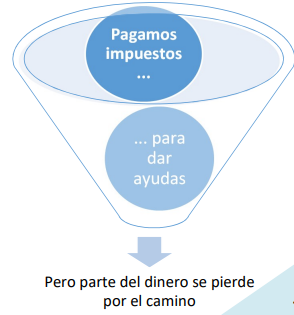 Okun explicó las políticas distributivas como un cubo que gotea. Llenamos el cubo con el dinero de los que más ganan para llevarlo a los más desfavorecidos. Pero el cubo tiene un agujero que hace que parte del dinero se pierda en el camino. Este agujero se debe a la pérdida de incentivos que hace que algunas personas vean menos interesante trabajar más y a los costes administrativos de papeleo del Estado